ورشة عمل عن التقويم البرامجي ( التوصيفات والتقارير )
إعداد وتقديم
د. حياة بنت محمد سعد الحربي
أستاذ إدارة وتخطيط التعليم العالي المساعد بجامعة أم القرى  

العام الدراسي 1433هـ / 2013م
بسم الله الرحمن الرحيم
بداية نرحب بجميع المشاركين في
 ورشة عمل ( التقويم البرامجي )
من مسئولي الجودة والقيادات وأعضاء هيئة التدريس بجامعة الحدود الشمالية.
متمنين لهم أن يكون هذا اللقاء إضافة جديدة لما لديهم من 
معرفة وخبرة في مجال الجودة الشاملة والاعتماد الأكاديمي .
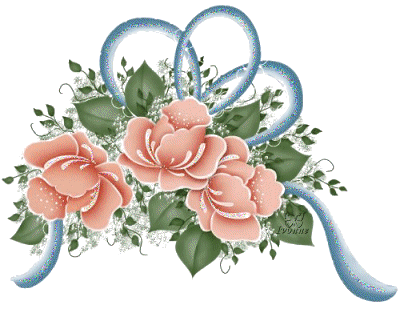 ميثاق الدورة
1.تبدأ من الساعة 9 صباحاً – وحتى الساعة 2 ظهراً . 

2. إغلاق الجوالات أو تركها على وضعية الصامت . 

3.أسئلتكم محل الاهتمام والتقدير في الوقت المخصص لها .

4 .نحب أن ننصت ونتفاعل أثناء المناقشات .

5.الإصغاء يكسبنا  القدرة على التطبيق ..فجامعتنا تعتمد علينا.
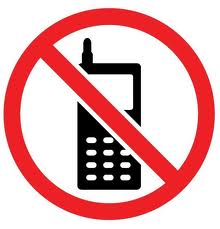 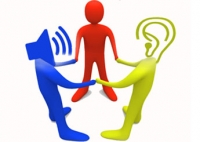 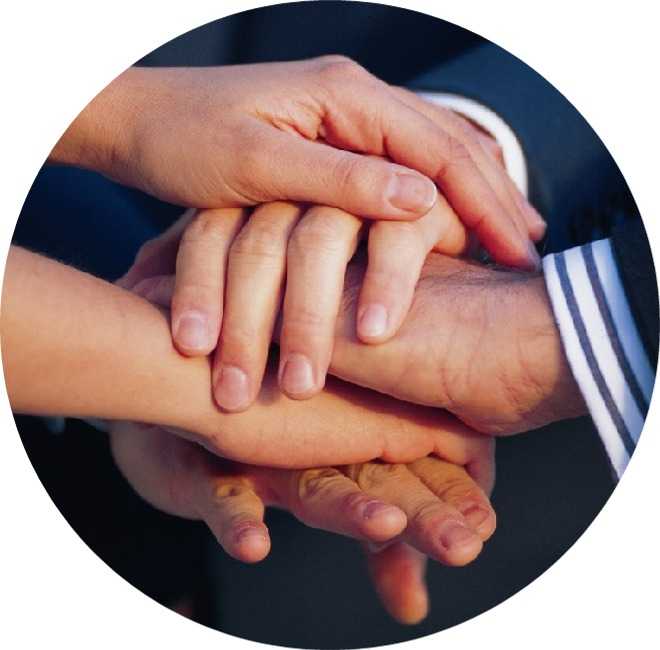 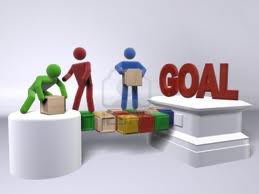 أهداف الورشة
مدخل
يواجه التعليم العالي وبرامجه تغييرات سريعة وتحديات متعاظمة فرضت عليه تغيير أنماطه وأساليبه باتجاه مواجهة هذه التغييرات والتحديات والتي انقسمت إلى :

 تحديات خارجية.
تحديات داخلية.
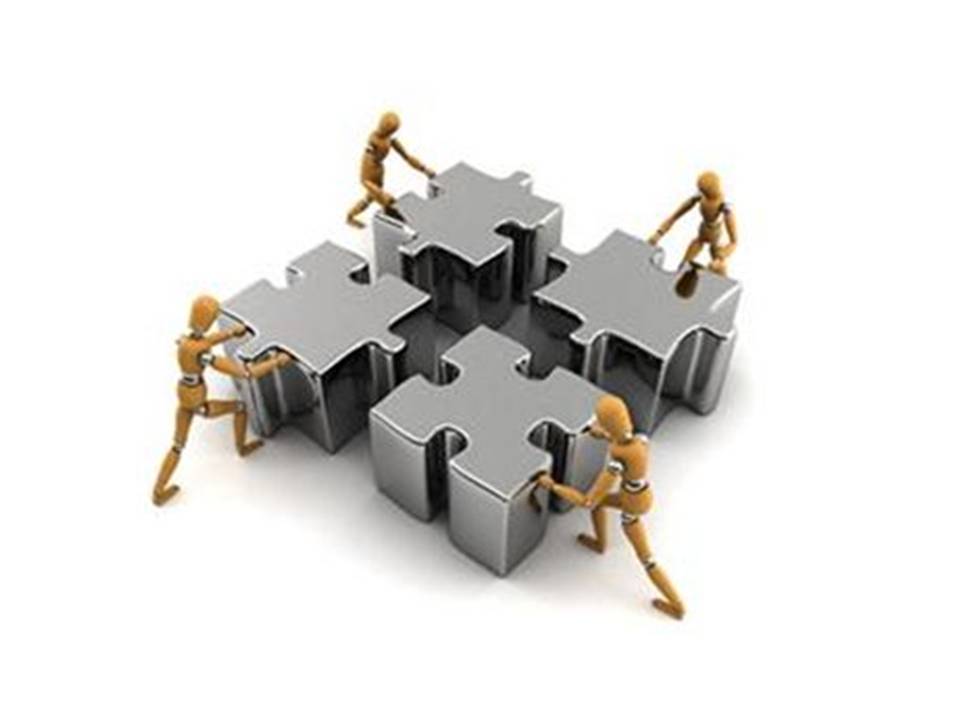 فكان تطبيق نظم الجودة الشاملة والحصول على الاعتماد الأكاديمي 
هو الخيار الاستراتيجي أمام الجامعات والمطلب الحتمي لمواجهة مشكلاتها وقضاياها .
مفاهيم في الجودة الشاملة
1. تعريف الجودة  Quality  
( مقدرة مجموعة من خصائص ومميزات المخرج  التعليمي على تلبية متطلبات الطالب وسوق العمل والمجتمع وكافة الجهات الداخلية والخارجية المنتفعة ).


 وتعرف بأنها :
( مدى نجاح الفرص التعليمية المتاحة أمام الطلبة في مساعدتهم على تحصيل الدرجات العلمية المنشودة والمستوي العلمي المنشود الذي يلبي احتياجاتهم واحتياجات المجتمع وسوق العمل )
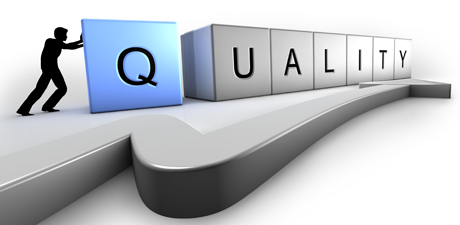 2. تعريف الهيئة الوطنية للتقويم والاعتماد NCAAA    للجودة
الأداء مقارنة بالمعايير
المقبولة للممارسات
الجيدة عالمياً الخاصة
بتطوير تعلم الطلبة
وإدارة المؤسسات  /
البرامج التعليمية
الأداء مقارنة بالرسالة والأهداف, ومدى مناسبتهما فأداء الجامعات يحكم عليه بمدى ارتباطه بما تريد الجامعة تحقيقه (الأهداف والأولويات).
أداء البرنامج يحكم عليه بمدى ارتباطه بما يريد البرنامج تحقيقه (الأهداف والأولويات).
الجودة في كل تعريفاتها تتركز على ثلاثة أبعاد رئيسية :
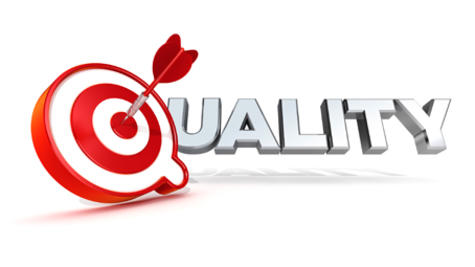 الجودة تعتمد على كل من :
ما معني المصطلحات السابقة ... وما علاقتها بالجودة  ؟
3.وبناءاً على هذا هناك اعتبارات أساسية في الجودة لابد للمؤسسات التعليمية / البرامج الأكاديمية من التركيز عليها :
الجودة إذا : منظومة تحتاج لتحقيقها إلى :
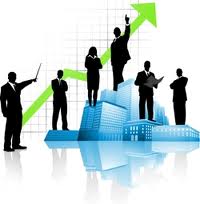 على  ماذا تركز منهجية الجودة  ؟
تركز على الإجابات المحورية للأسئلة التالية :

ما الذي نسعى لعمله ؟        ( الغايات / المخرجات ) 

2. ولماذا نقوم بذلك ؟            ( الأسباب / الأهداف  ) 

3. وكيف نقوم بعمل ذلك    ؟     ( الطرق / الوسائل / الآليات / الأساليب ) 

4.وهل تعد هذه الوسائل هي الأفضل لتحقيق هذا ؟  ( التحقق من أفضلية الطرق المستخدمة )

5. وكيف نعرف أن هذه الوسائل تعمل بالفعل لتحقيق أهدافنا ؟    ( التقويم / الفعالية )

6. وكيف يمكن أن نحسن هذه الطرق والوسائل والأساليب ؟  ( التحسين المستمر  )
خطط لما تعمل
نفذ ماخططت له
منهجية الجودة
عدل وحسن 
في عملك
راجع وقوم باستمرار
أثناء التنفيذ
منظومة الجودة الشاملة
التوثيق
مفهوم ضبط  الجودة    
control Quality
مفهوم ضمان  الجودة    
assurance Quality
الإجراءات التي تستخدم لمراقبة سير عمليات الإنتاج ومتابعة مراحل تقديم خدمة معينة للتأكد من أنها مطابقة لمواصفات الجودة المحددة وتكون عملية بعدية تعتمد على التصنيف والفرز وإعادة الإنتاج .
مجموعة من النشاطات المخطط لها في نظام الجودة تهدف لتوليد الثقة لدى العملاء بأن مواصفات 
المنتج مطابقة لمعايير نظام الجودة وتدخل في العمليات أولاً بأول 
ليصل المنتج إلى مستوى الجودة
2.الاعتماد   
 ضمان الجودة الخارجي Accreditation
شهادات رسمية تمنحها هيئة معترف بها تؤكد أن البرنامج التعليمي أو المؤسسة التعليمية يفيان بالمعاييرٌٌ المطلوبة

 أنواع الاعتماد الأكاديمي / أهدافه .

خطوات الاعتماد الأكاديمي ومراحله .

العلاقة بين الجودة الشاملة والاعتماد الأكاديمي .
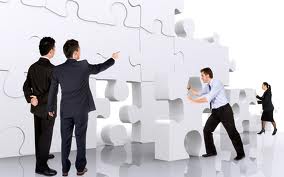 1- إجراء التقويم الذاتي
4- المتابعة
وإعادة الاعتماد
2- التقويم الخارجي
3.اتخاذ القرار
وتعميم النتائج
منهجية الاعتماد وتتكون من الخطوات الرئيسة التالية:
إجراءات الاعتماد
ومراحله
ما العلاقة ما بين الجودة والتقويم
التغذية الراجعة
تعريف التقويم
فحص ومراجعة جوانب العمل المختلفة لجمع المعلومات وتحديد مواطن القوة
والضعف أو الخلل الموجود بهذه الجوانب ومن ثم وضع الخطط والحلول المناسبة
 للعلاج والتحسين والتطوير بهذه الجوانب.

 والهدف منه ليس: تصيد الأخطاء أو 
توجيه النقد إلى القائمين على جهات معينة في المؤسسة التعليمية/ الكلية / القسم بل
 أن الهدف الرئيس هو تقديم أساس موضوعي أو حقيقي تنطلق منه المؤسسة 
التعليمية / الكلية / القسم في وضع استراتيجياتها وخططها المستقبلية لتحسين 
الجودة.
الزمن : 
5 دقائق
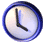 تمرين عملي (1)
هل هناك فرق بين التقويم الذاتي الأولي ....و التقويم الذاتي ؟

هل هناك فرق مابين التقـويم الذاتي ... والتقويم التطـويري ؟
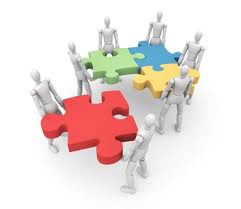 ينقـسم التقويم  بالجامعة إلى مستويين هما :
أهداف التقويم ( المؤسسي / البرامجي )
يمكن من إعطاء صورة واضح عن الوضع الحالي للجامـعة / الكلية / العمادة /
 الإدارة من حيث بنيتها التنظيمية ، ونظمها الأكاديمية ، برامجها ومواردها المادية
 والبشرية .

يسهم في إبراز الجوانب الخفية في الجامعة / الكلية / العمادة / الإدارة والتي 
لايمكن اكتشافها بدون فحص دقيق.

عملية ضرورية من أجل  وضع خطط الجودة  في الجامعة / الكلية / العمادة / الإدارة بناء على قواعد موضوعية،وتحديد الأولويات التي ينبغي  التركيز عليها وفق جدول زمني يأخذ بعين الاعتبار الموارد البشرية والمادية المتاحة.
مدخلات
إدارة القسم 
المناهج 
التجهيزات 
أعضاء هيئة التدريس 
الطلبة 
الموظفين 
التمويل
عمليات 
التعليم 
التعلم 
الإرشاد الأكاديمي 
التقويم 
الأنشطة 
البحث
مخرجات
الخريجون
البحوث
الأنشطة
الخدمات المجتمعية
التغذية الراجعة
البيئة الداخلية للنظام
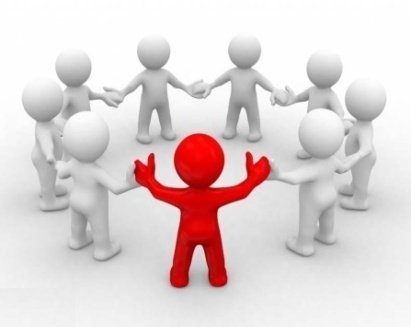 البرنامج التعليمي كنظام
البيئة الخارجية للنظام
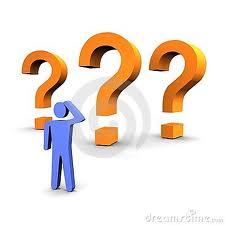 الزمن
 5 دقائق
تمرين عملي (2)

 اشرح كيف تتم عملية التقويم وفق ما سبق ذكره عن 
منهجية الجودة الشاملة والاعتماد الأكاديمي على الرسم التوضيحي للبرنامج التعليمي ؟
توضيح لبعض المفاهيم قبل التحدث عن التقويم البرامجي
1. البرنامج التعليمي
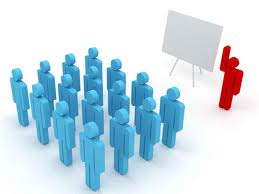 مجموعة منظمة من الخبرات التعليمية تصمم لتطوير 
معارف ومهارات محددة.
 ويشمل البرنامج كل المقررات الدراسية التي يأخذها الطلاب
بما في ذلك متطلبات الجامعة والكلية إضافة إلى متطلبات القسم
يعتبر برنامج درجة البكالوريوس الخاص بإعداد الطالب ليكون مهندسا مدنيا مختلفا عن برنامج لإعداد مهندس ميكانيكي، على الرغم من إمكانية وجود بعض المقررات الدراسية المشتركة بينهما.
ِتابع /توضيح لبعض المفاهيم قبل التحدث عن التقويم البرامجي
2. القسم الأكاديمي 
هو المسئول عن البرنامج التعليمي من ناحية إدارية وتنظيمية وفنية ...الخ .

3. المقررات والخبرات الميدانية
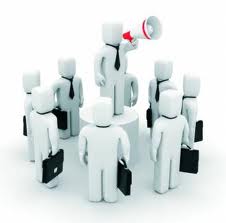 مكونات للبرنامج 
ويجب أن تصمم بشكل متناسق يسهم في تحقيق نواتج تعلم البرنامج،
 ويمكن تحقيق معظم أهداف البرنامج من خلال المحتوى وطرائق واستراتيجيات التعلم والتعليم – مثل خبرات تعلم الطلبة. 
لذا يجب أن تخطط استراتيجيات التعليم كجزء من البرنامج.
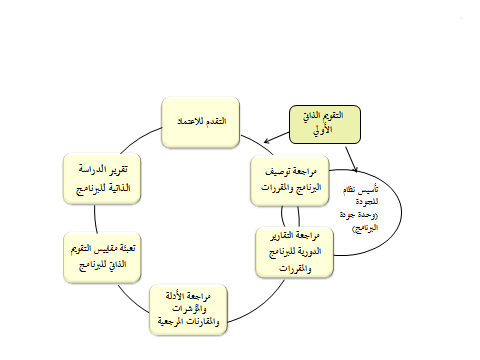 علاقة التقويم البرامجي بضمان الجودة والاعتماد
معــايير الهيئة الوطنية NCAAA
المعايير الأحد عشر وضعت في شكل مقاييس تقديرية وبشكل يساعد على إجراء عملية التقويم الذاتي بدقة
معــايير الهيئة الوطنية NCAAA
التخطيط للقيام بالتقويم البرامجي
1-الاستعدادات
2-تشكيل الفرق وضع خطة عمل
3-جمع المعلومات والأدلة والبراهين
4-كتابة التقارير
5-الاهتمام في التقرير بالعلاقة بين أقسام الطلاب والطالبات
كيف تستخدم مقاييس التقويم البرامجي
عناصر التقويم البرامجي
شكل (1)
الزمن
10 دقائق
تمرين عملي (3)

وفقاً لما سبق كم نوع من التقويم 
           سيكون للبرنامج التعليمي   ؟

كيف تطبق عناصر التقويم البرامجي 
           المحددة بالشكل ( 1) ؟ 

ما هي متطلبات عملية التقويم البرامجي ؟
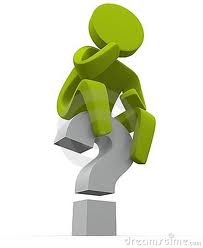 أنواع التقويم البرامجي :
1
أنواع التقويم البرامجي :
2
أنواع التقويم البرامجي :
3
الرسالة المؤسسية Mission
الأهداف
Objectives
إعادة التخطيط
الخطة الإستراتيجية 
(5 سنوات)
خطط مجالات وظيفية (مؤسسية).
 تطوير الأبحاث 
العلاقات بالمجتمع
تحسين الجودة
التعلم والتدريس
تطوير المصادر البشرية
تطوير المرافق وغيرها
خطط الكلية أو القسم أو البرنامج
مراقبة الأداء
 Monitoring
الخطط التشغيلية 
( سنوية)
التقويم البرامجي وعلاقته بالتقويم  المؤسسي
الــرؤيــة والرســالة
المراجعة الخارجية
المراجعة في خمس سنوات
سبر بيئة العمل
تحديد الغايات
الدراسة الذاتية
مراجعة الأداء
خطة عمل
تحديد الأهداف
سنوياً
مراقبة النتائج
تطبيق الخطة
وضع الخطة
علاقة البرامج بالتخطيط للجودة ودورة المراجعة
كيفية تطبيق عناصر التقويم البرامجي
طريقة استخدام المقاييس 11 ، والأدلة والبراهين ومؤشرات الأداء .
البرنامج الذي  يقدم للطلاب والطالبات هو برنامج واحد تطبق عليه المعايير ككل .
وضع تقرير واحد وليس متوسط التقييمات .
يجب توضيح ما إذا كان هناك اختلافات وتباين ، وتحديد استراتيجيات حل هذه الاختلافات والتباينات .
استخدام نماذج متشابهة والمشاركة بين قسم الطلاب والطالبات في التقويم وجمع البيانات والمعلومات .
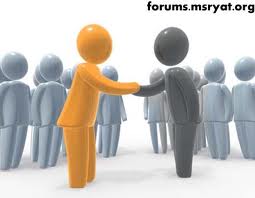 الاستعانة بالرأي المستقل من داخل الجامعة في حالة التقويم للتخطيط والتطوير / أما في حالة الاستخدام للمراجعة الخارجية للاعتماد فيكون من نفس البرنامج بجامعة أخرى .

الاهتمام بالمقارنة المرجعية Benchmarking هي مقارنة الجامعة أو الكلية أو البرنامج لوضعها الحالي بغيرها أو بنفسها في الماضي لتقييم مستوى الجودة لديها .

إعداد تقرير التقويم البرامجي هو  لمساندة جهود
       التخطيط والتحسين للجودة والمراجعات الخارجية .
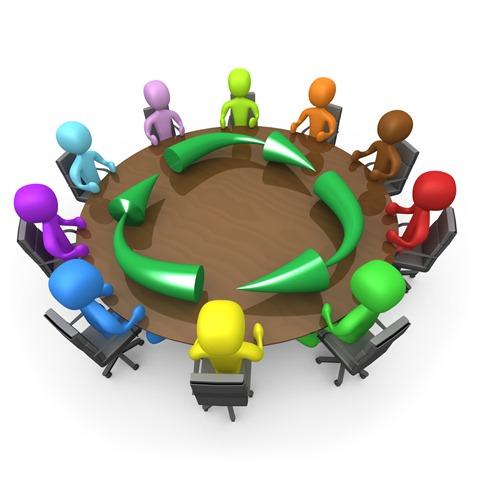 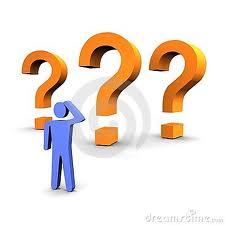 تمرين عملي (4)

 عند إعداد التقرير الخاص بالتقويم البرامجي 
يجب مراعاة أن بعض الممارسات في المعايير 
مركزية ... لا مركزية ..... مركزية ولا مركزية

 وضح ما المقصود بالعبارة السابقة .. وكيفية التعامل معها عند إعداد التقرير ؟
متطلبات عملية التقويم البرامجي
النظام الداخلي للجودةأهم عناصر نظام الجودة الداخلي
الخطط
 الدراسية المستمرة
التقارير 
النصف سنوية والسنوية
تقرير البرنامج التعليمي
توصيف البرنامج
تقارير المقرر
توصيف المقرر
تدريس المقرر
الدراسة الذاتية الدورية للبرنامج (كل خمس سنوات)
الدراسة الذاتية الدورية للمؤسسة التعليمية (كل خمس  سنوات تقريبا)
توصيف البرنامج
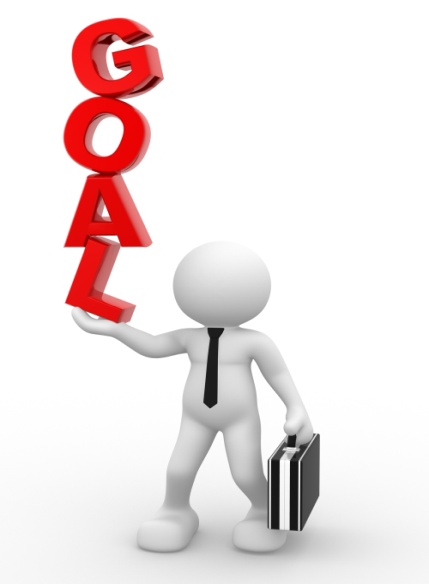 دعم عمليات تخطيط ومراقبة وتطوير البرنامج من قبل 
القائمين على تنفيذه، وتقويم فعاليته.
الوفاء بمتطلبات معايير ضمان واعتماد جودة التعليم العالي
والإطار الوطني للمؤهلات.
توفير معلومات وصفية عن البرنامج والنواتج التعليمية التي تساعد الطالب على 
اختيار البرنامج المناسب،  وتساعد جهات التوظيف في اختيار الخريجين.
توفير المعلومات اللازمة لهيئات ضمان الجودة والاعتماد.
ولا بد أن يتوافق مع الإطار الوطني للمؤهلات .
خطوات توصيف البرامج
التعرف على المعايير الوطنية، والمعايير الأكاديمية، والمعايير المهنية، والقياس على برامج عالمية المستوى.
تحديد رسالة البرنامج وأهدافه  
صياغة نواتج التعلم المتوقع من الطلبة اتقانها عند التخرج
تخصيص نواتج التعلم على المقررات الدراسية
ضمان تناسق وتكامل البرنامج
إعداد توصيف المقررات الدراسية
نموذج توصيف البرنامج
المؤسسة التعليمية
الكلية/القسم
أ. تعريف البرنامج ومعلومات عامة:
ب. سياق البرنامج:
ج. رسالة وأهداف البرنامج:
هـ. هيكل وتنظيم البرنامج:

1-وصف البرنامج:

2-تطوير خصائص الطلاب أو ملكاتهم الخاصة:

3-مكونات الخبرة الميدانية المطلوبة:

4-متطلبات المشروع أو البحث:
نموذج توصيف البرنامج
5-تنمية نتائج التعليم في المجالات التعليمية المختلفة:

يجب الرجوع للإطار الوطني للمؤهلات. وتوضع تفصيلات أكثر في توصيف المقرر لتوضيح إسهام المقرر في تطوير نواتج التعلم. 
لكل مجال من المجالات يجب توضيح ثلاثة أشياء:
وصف عام للمعرفة أو المهارة التي يطلب من البرنامج تطويرها. 
وصف استراتيجيات التعليم. 
طرق تقييم الطلبة المستخدمة في المقررات والبرنامج لتقييم نتائج التعلم في المجال المعني.


6-متطلبات القبول بالبرنامج:

7-متطلبات الحضور وإتمام البرنامج:
نموذج توصيف البرنامج
هـ. الأنظمة واللوائح الخاصة بتقييم الطلبة والتحقق من المعايير:
و. إدارة شؤون الطلاب ومساندتهم:
1-الإرشاد الأكاديمي
2-تظلم وشكاوي الطلبة
ز. الكتب والمراجع:
:ح. أعضاء هيئة التدريس
1-التوظيف
2-المشاركة في التخطيط والمتابعة والمراجعة للبرنامج
3-التطوير المهني
4-برامج التهيئة لأعضاء هيئة التدريس الجدد
5-أعضاء هيئة التدريس من الأساتذة العاملين بدوام جزئي والأساتذة الزائرين
ط. تقويم البرنامج وإجراءات تحسينه:
1-فاعلية التعلم
2-التقويم العام للبرنامج
التغييرات في البرنامج التعليمي
يبني على توصيف البرنامج توصيف المقررات الدراسية التي تعتمد على :
مجالات نواتج التعلم
يصنف الإطار الوطني للمؤهلات أنواع التعلم المتوقعة من الطلاب في خمسة مجالات:
المهارات الحركية النفسية
مهارات التواصل وتقنية المعلومات والمهارات العددية
مهارات التعامل مع الآخرين وتحمل المسؤولية
المهارات الإدراكية
المعرفة
ربط الرسالة والأهداف ونواتج التعلم (عملية ديناميكية كل يؤثر ويتأثر بالآخر)
رسالة الجامعة
الأهداف التعليمية للجامعة
نواتج التعلم للجامعة
رسالة الكلية
الأهداف التعليمية للكلية
رسالة البرنامج
الأهداف التعليمية للبرنامج
نواتج التعلم للبرنامج
الأهداف التعليمية للمقرر
نواتج التعلم للمقرر
توصيف المقررات الدراسية
التخطيط لتقديم ومراقبة جودة المقررات الدراسية
يجب أن يقوم المقرر الدراسي بدوره في تنمية القدرات التي يكتسبها الطلاب في البرنامج التعليمي.
يجب أن يحتوي التوصيف على تفاصيل كافية لكي تكون دليلاً فعالاً للأساتذة
نموذج توصيف المقرر الدراسي
المؤسسة التعليمية:
الكلية/القسم:
أ. التعريف بالمقرر ومعلومات عامة عنه:
ب. الأهداف:
ج. وصف المقرر:

1-المواضيع المطلوب بحثها وشمولها:

2-مكونات المقرر:

3-ساعات دراسة إضافية خاصة:
نموذج توصيف المقرر الدراسي
4-تطوير نتائج التعلم في نطاقات أو مجالات التعلم لكل مجال من مجالات التعلم الموضحة فيما يلي:

أ. ملخص موجز للمعرفة أو المهارات التي صمم المقرر من أجل تطويرها

ب. وصف لاستراتيجيات التعليم المطلوب استخدامها لتطوير تلك المعرفة أو المهارات

ج. طرق تقييم حصيلة الطلبة  المستخدمة في المقرر لتقييم نتائج التعلم

-المعرفة
-المهارات الإدراكية
-مهارات العلاقات مع الآخرين وتحمل المسؤولية
-مهارات الاتصال، وتقنية المعلومات، والمهارات الحسابية (العددية)
-المهارات النفسية الحركية (إن كانت مطلوبة)
مصفوفة نواتج التعلم الخاصة بمقررات البرنامج
التقارير
التقارير 
النصف سنوية والسنوية
الخطط
 الدراسية المستمرة
توصيف البرنامج التعليمي
تقرير البرنامج التعليمي
توصيف المقرر الدراسي
تقارير المقرر الدراسي
تدريس  المقرر الدراسي
تمرين 5
10 دقائق
حدد اتجاهات التقارير الموضحة بالرسم ؟

ما الفائدة من كل منها في عمليات :
 الجودة .
الاعتماد .؟ 

ما هي خصائص هذه التقارير ... ومددها الزمنية ؟
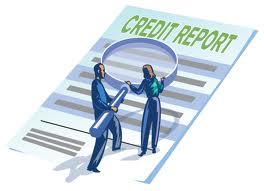 مناقشة المجموعات التمرين (5).
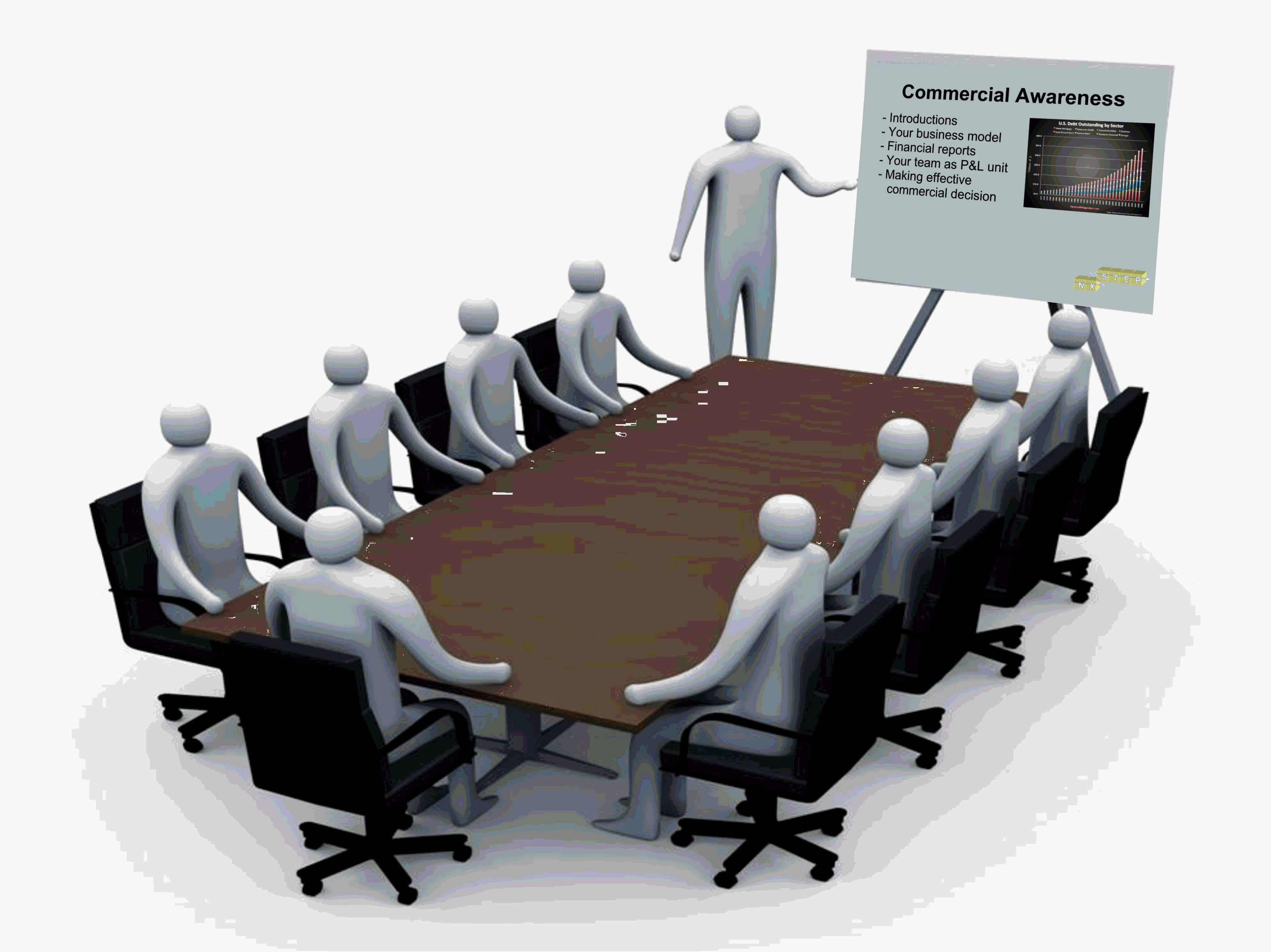 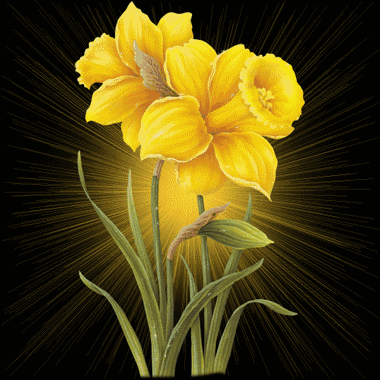 شاكرة لكم  حسن الاستماع وآخر دعوانا أن الحمد لله رب العالمين